Jak się chronić przed cyberprzemocą, gdzie szukać pomocy i  jak się zachowywać ?
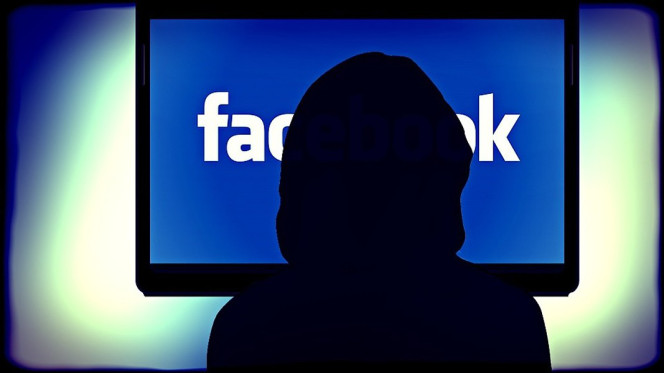 Jak się nie zachowywać się w sieci i czego nie robić?
1. Nigdy nie podawaj danych osobowych (imienia, nazwiska, adresu) swoich oraz innych osób.
2. Nie włamuj się na czyjeś konta.
3. Nie ufaj zbytnio obcym osobom, które spotykasz w Internecie.
4. Nie używaj wulgaryzmów!
5. Nie zamieszczaj obraźliwych komentarzy!
6. Nie wykorzystuj wizerunku innych osób bez ich wiedzy i zgody.
7. Unikaj stron o niewłaściwych treściach.
8. Nie zamieszczaj w Internecie niestosownych zdjęć swoich oraz innych.
9. Nie podszywaj się pod inne osoby.
10. Nie wysyłaj „łańcuszków szczęścia”.

11. Nie bądź TROLLEM czyli użytkownikiem, który rozpoczyna dyskusję z innymi
 internautami tylko po to, by kogoś zdenerwować lub obrazić.
Jak się chronić przed cyberprzemocą?
1. Nie wpadaj w panikę.
2. Zablokuj użytkownika lub ogranicz możliwości kontaktu z Tobą.
3. Zabezpiecz swoją sieć WiFi.
4. Zmień ustawienia prywatności w portalach społecznościowych.
5. Włącz weryfikację dwuetapową.
6. Używaj silnych haseł i często je zmieniaj.
Numery, na które możemy się dodzwonić  w rzezie problemów.
800 12 12 12  - Dziecięcy Telefon Zaufania Rzecznika Praw Dziecka
Telefon jest bezpłatny i czynny od poniedziałku do piątku w godzinach od 8.15 do 20.00 (połączenie bezpłatne). Jeśli zadzwonisz tam w godzinach nocnych i zostawisz informację o sobie i swój numer - konsultanci do Ciebie oddzwonią.

116 111 - Telefon Zaufania dla Dzieci i Młodzieży   - www.116111.pl
Bezpłatna i anonimowy telefon dla dzieci i młodzieży prowadzony od 2008 roku przez Fundację Dajemy Dzieciom Siłę.
800 100 100 - Telefon dla rodziców i nauczycieli w sprawie bezpieczeństwa dzieci  - www.800100100.pl
To bezpłatna i anonimowa pomoc telefoniczna i online dla rodziców i nauczycieli, którzy potrzebują wsparcia i informacji w zakresie przeciwdziałania i pomocy dzieciom przeżywającym kłopoty i trudności wynikające z problemów i zachowań ryzykownych takich jak: agresja i przemoc w szkole, cyberprzemoc i zagrożenia związane z nowymi technologiami, wykorzystywanie seksualne, kontakt z substancjami psychoaktywnymi, uzależnienia, depresja, myśli samobójcze, zaburzenia odżywiania.